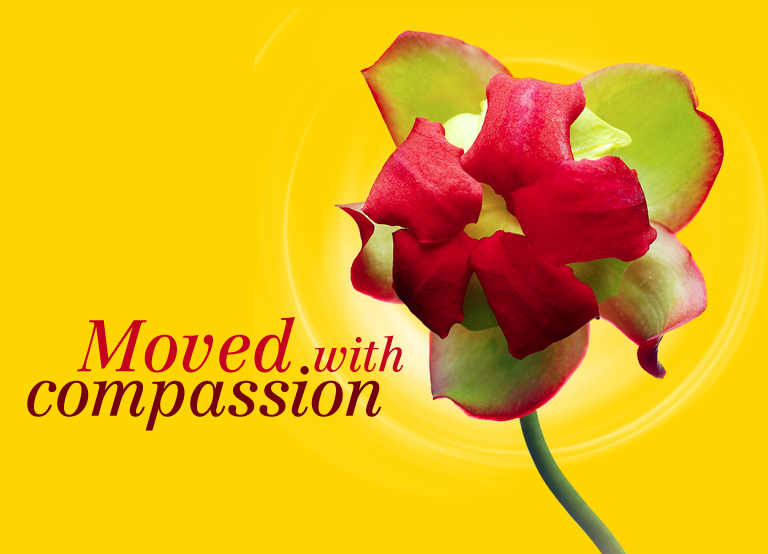 General Conference Women’s Ministries Department
Abuse Prevention 
Emphasis Day
MOVED WITH COMPASSION
Written by 
Sharon Platt - McDonald
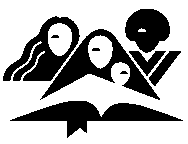 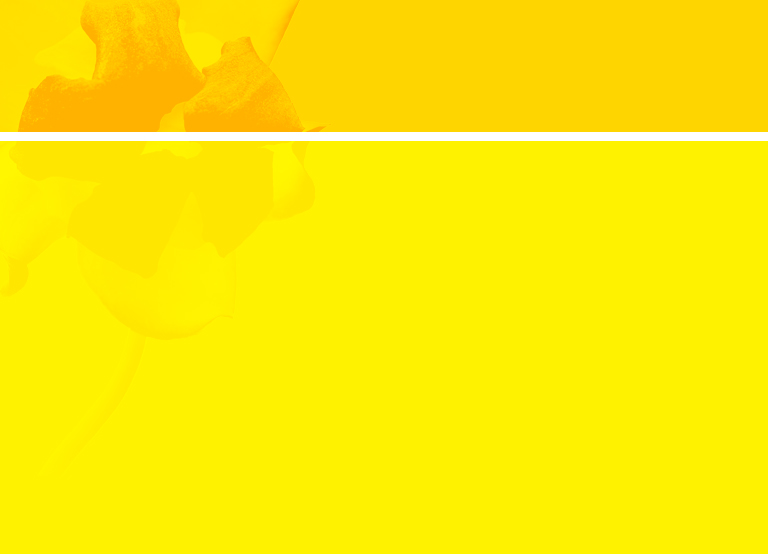 It should be written upon the conscience as with a pen of iron upon a rock, that he who disregards mercy, compassion, and righteousness, he who neglects the poor, who ignores the needs of suffering humanity, who is not kind and courteous, is so conducting himself that God cannot co-operate with him in the development of character.
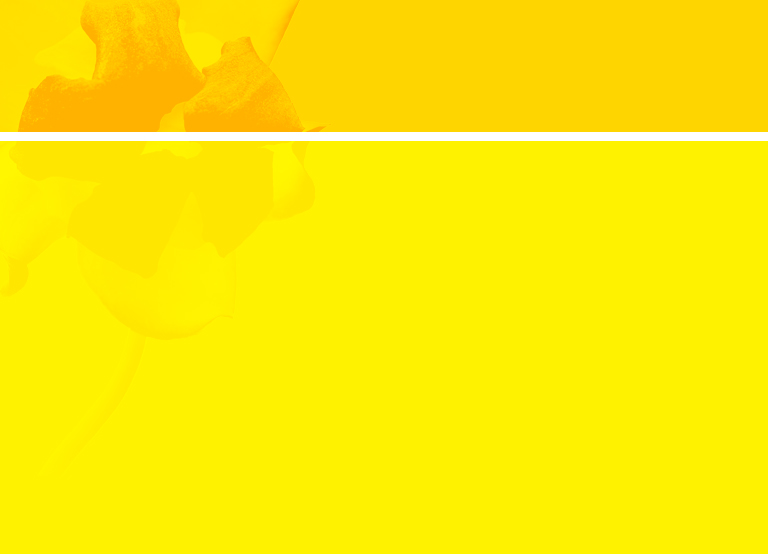 The culture of the mind and heart is more easily accomplished when we feel such tender sympathy for others that we bestow our benefits and privileges to relieve their necessities.
 (Counsels for the Church, 283.4).
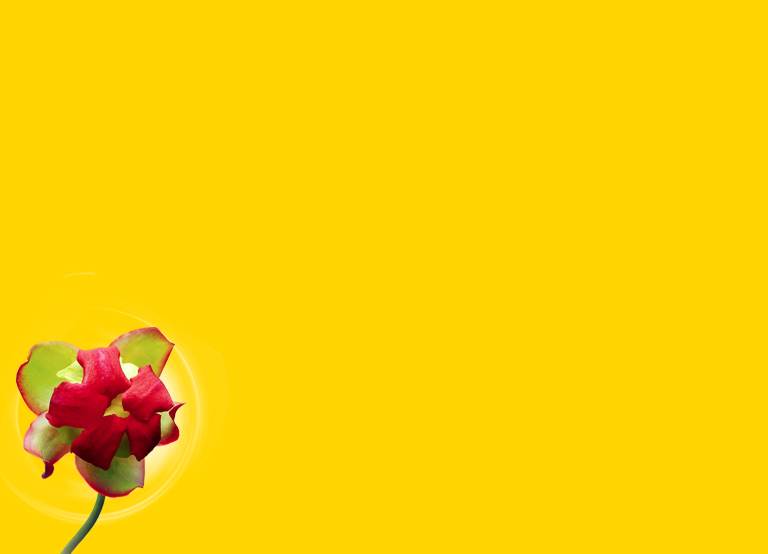 Definition of Compassion
“Deep awareness of the suffering of another coupled with the wish to relieve it.”
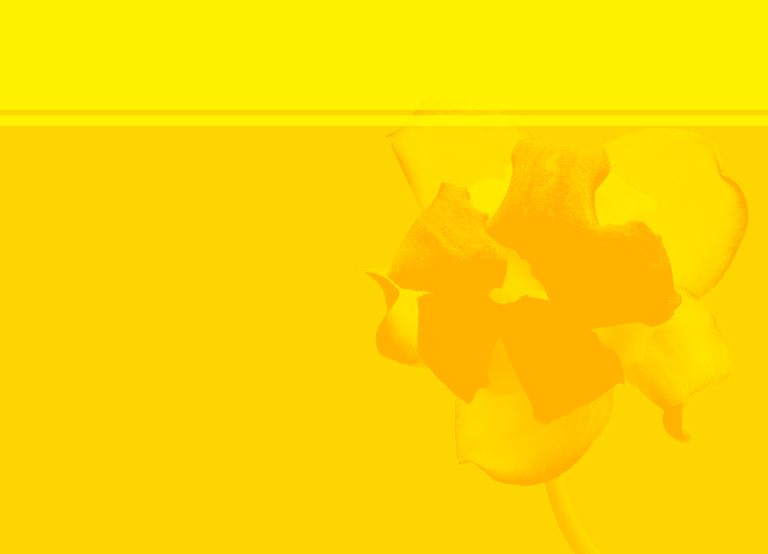 If you can’t take the extra challenge of being compassionate, you might be:
Too overwhelmed with own personal issues.
Too hindered by own fear.
Too doubtful about genuine need.
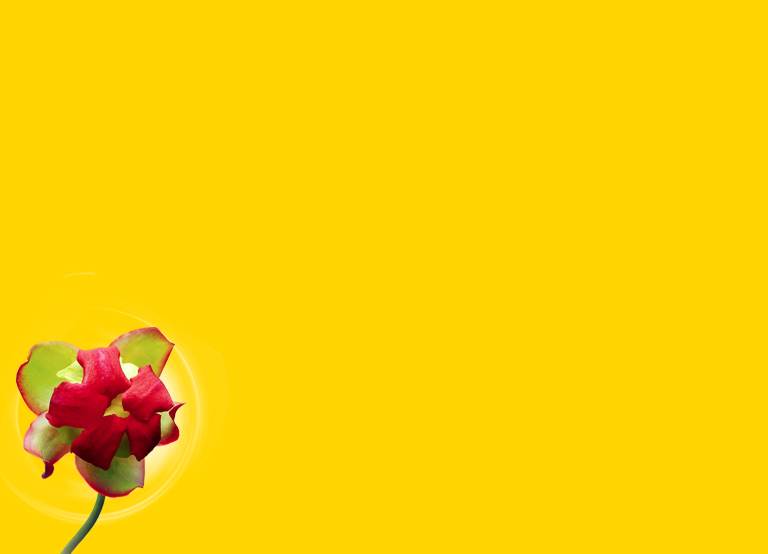 What benevolence, what compassion, what tender sympathy, Jesus has manifested toward suffering humanity! The heart that beats in unison with His great heart of infinite love will give sympathy to every needy soul, and will make it manifest that he has the mind of Christ. . . .
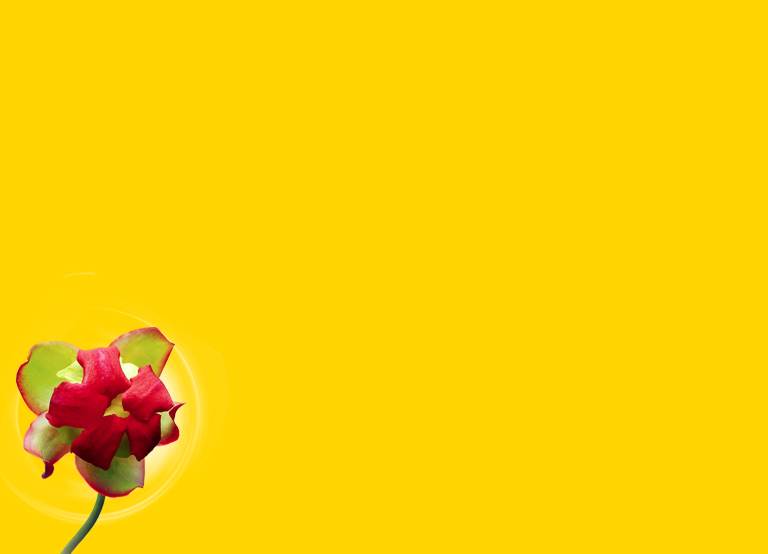 Every suffering soul has a claim upon the sympathy of others, and those who are imbued with the love of Christ, filled with His pity, tenderness, and compassion, will respond to every appeal to their sympathy. . .  
Review and Herald, Oct. 16, 1894
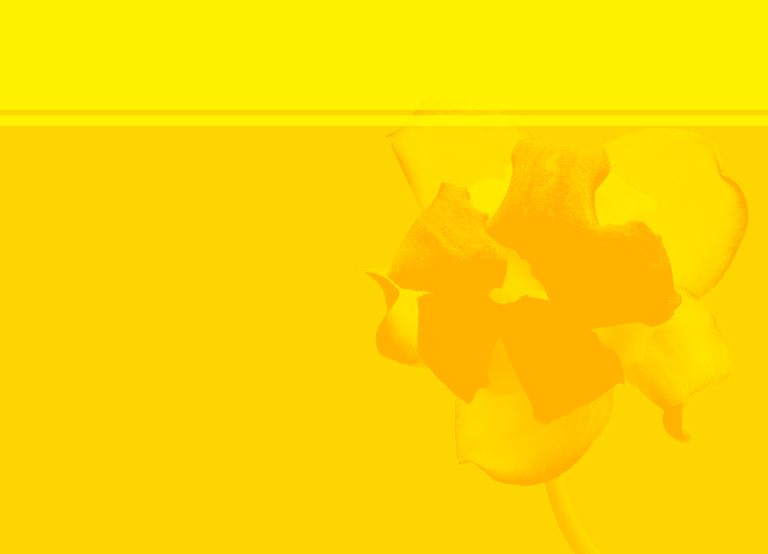 But when He saw the multitudes, 
He was moved 
with compassion for them....
Matthew 9:36, NKJV
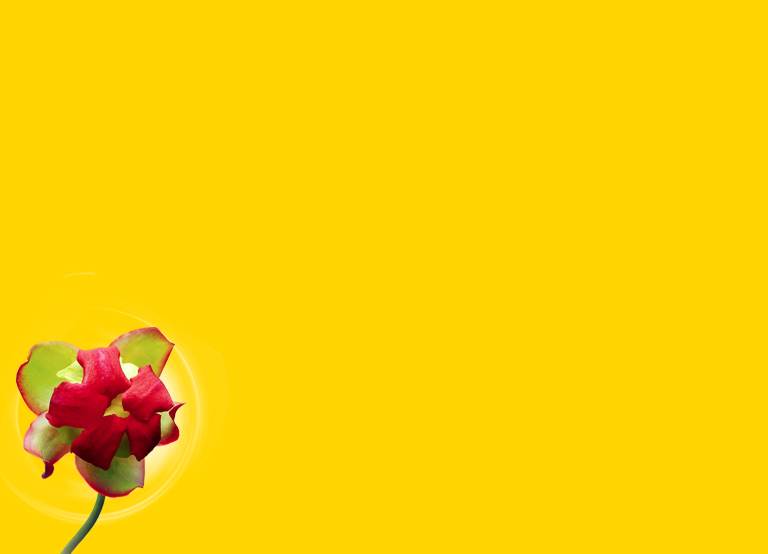 And when Jesus went out He saw a great multitude; 
and He was moved 
with compassion for them, 
and healed their sick.
Matthew 14:14, NKJV
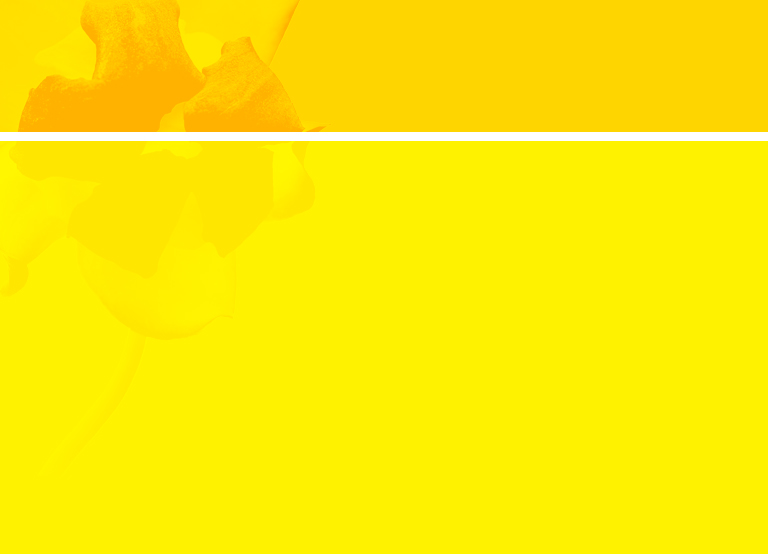 What is compassion?
The compassionate mind is alert to the needs of others.
The compassionate mind seeks to safeguard the welfare of others.
The compassionate mind takes action.
The compassionate mind is a healthy mind.
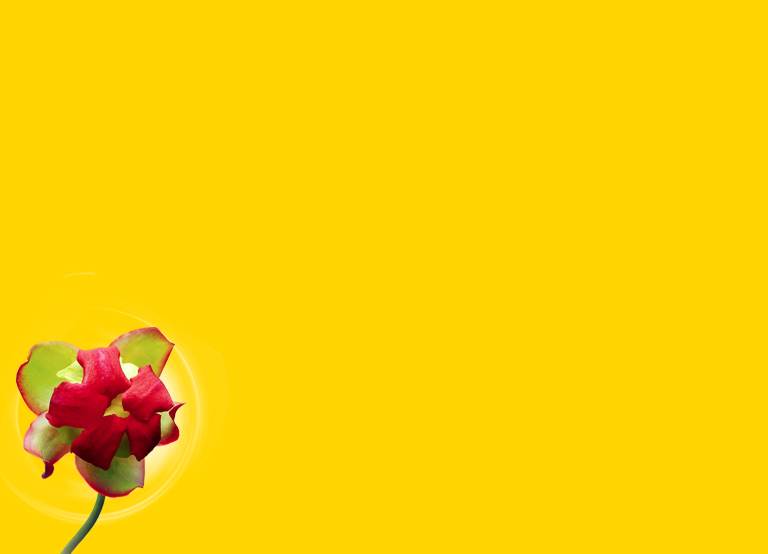 1. The Compassionate Mind is Alert to the Needs of Others.
But when He saw the multitudes, He was moved with compassion for them,  because they were weary and scattered, like sheep having no shepherd. 
Matthew 9:36, NKJV
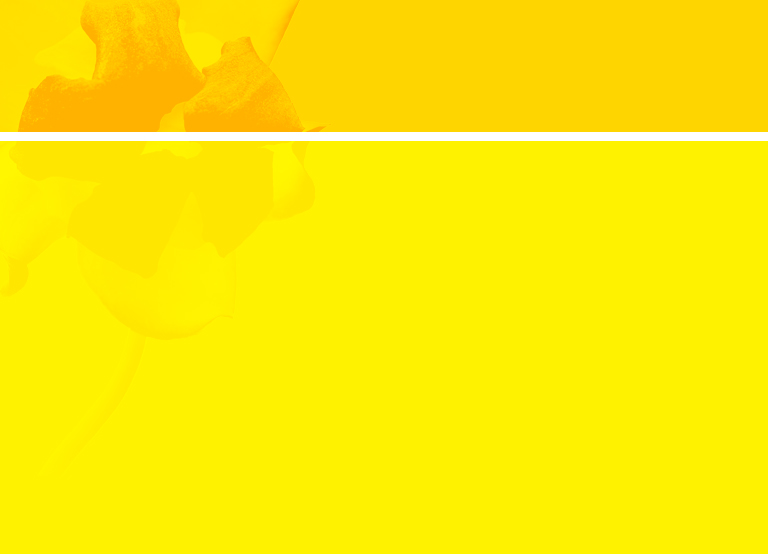 Let the Lord, the God of the spirits of all flesh, set a man over the congregation, who may go out before them and go in before them, who may lead them out and bring them in, that the congregation of the Lord may not be like sheep which have no shepherd.
Numbers 27:16, 17, NKJV
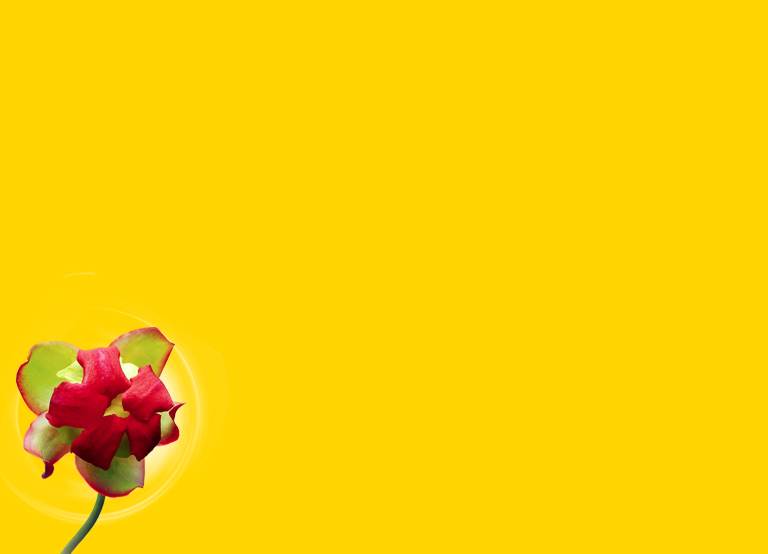 Then Micaiah answered, “I saw all Israel scattered on the hills like sheep without a shepherd, and the Lord said, ‘These people have no master. Let each one go home in peace.’”
 2 Chronicles 18:16, NIV
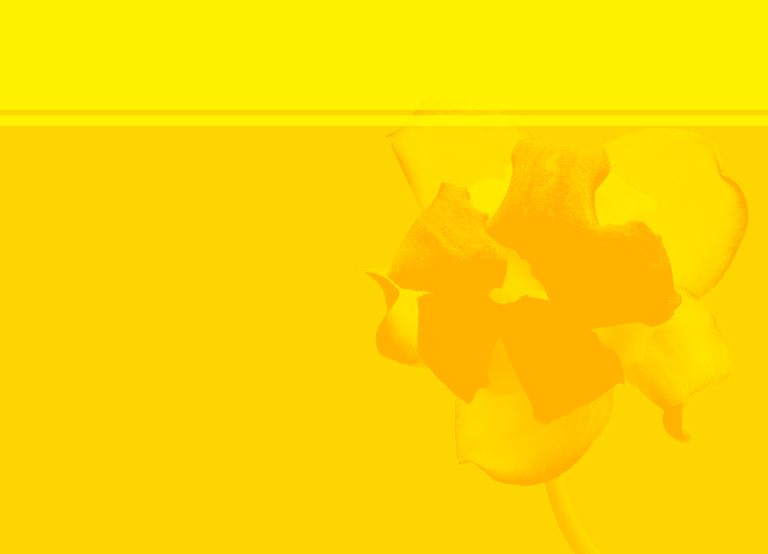 Cast all your anxiety on him because he cares for you.
I Peter5:7, NIV
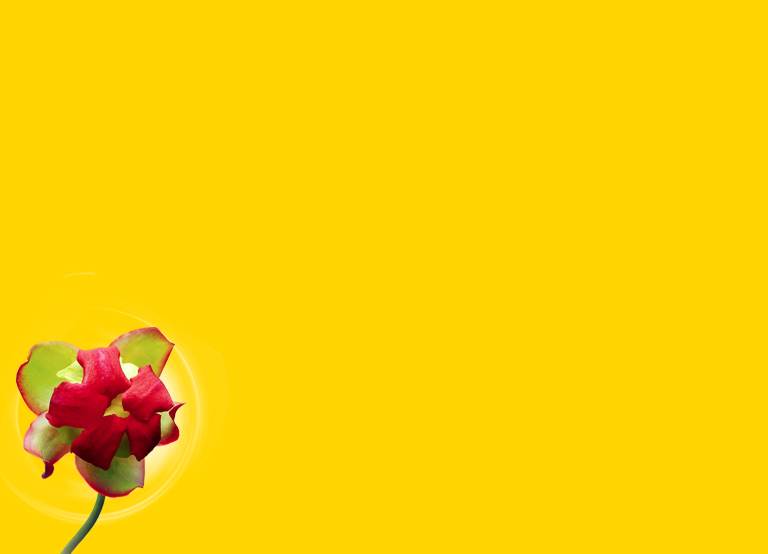 A compassionate mind is alert to the needs of others.
When we did not care for Jesus, He cared for us.
When the world forgets, He remembers.
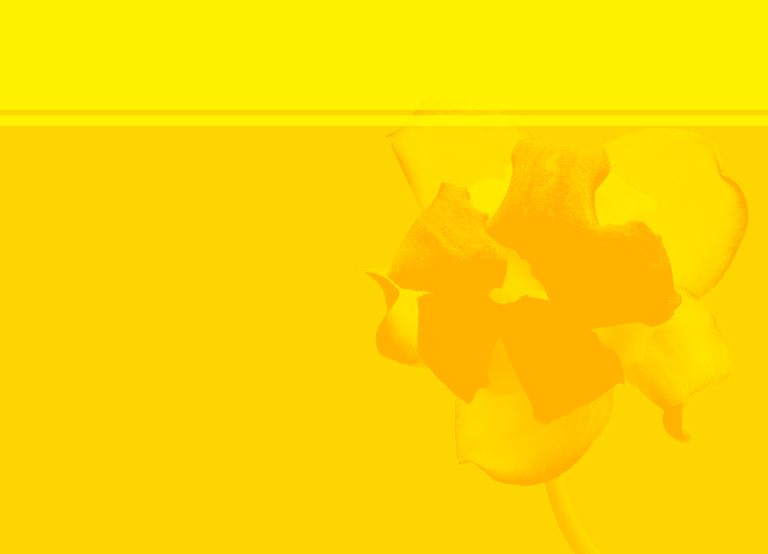 A compassionate mind is alert to the needs of others.
When we hide our eyes from the pain of others, God sheds a tear.
When we cast aside others, Jesus draws them in.
When we act in fear instead of faith, the Holy Spirit gives us power, love, and a sound mind.
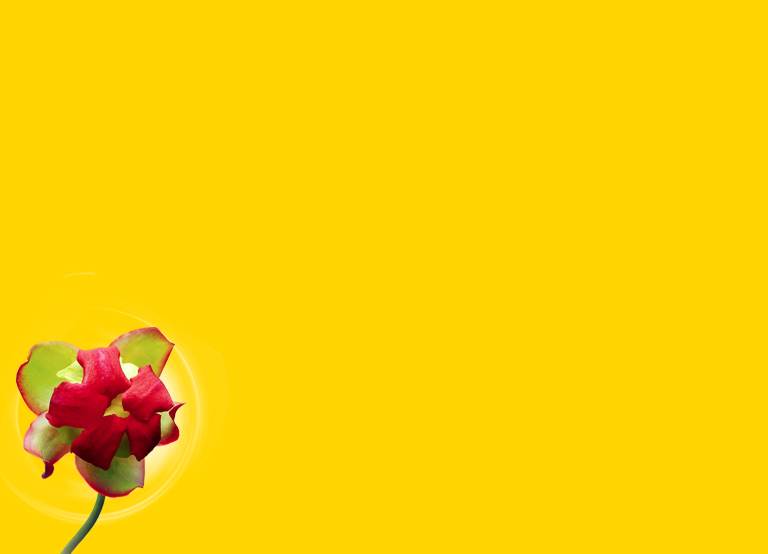 2. The Compassionate Mind Seeks to Safeguard the Welfare of Others.
Recognizes types of people more likely to abuse
Confronts abusers to encourage therapy and rehabilitation
Pursues positive intervention
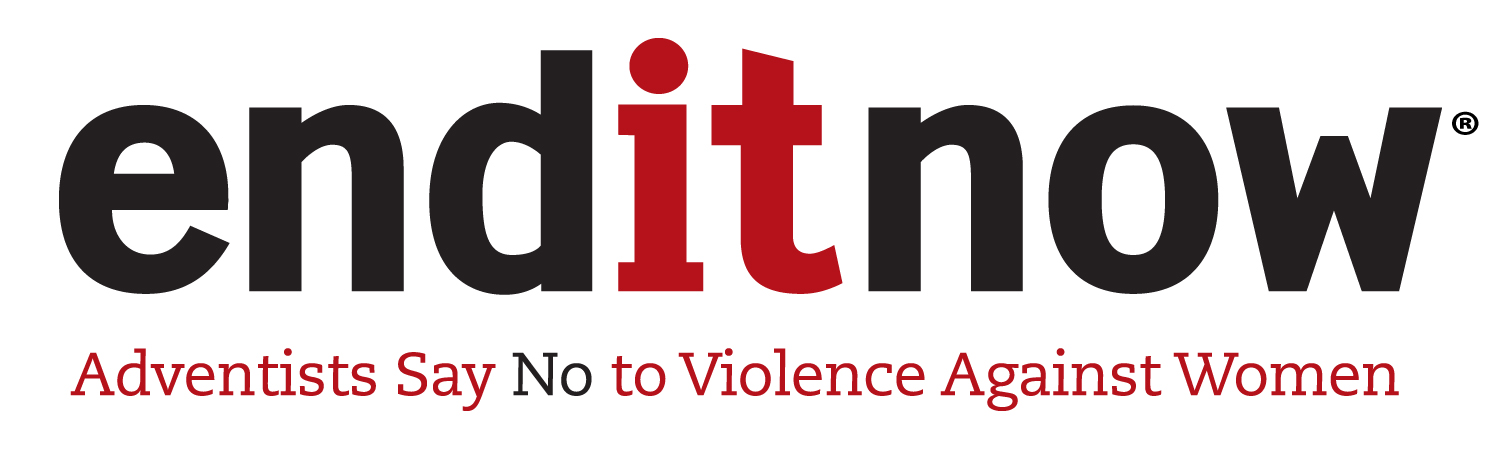 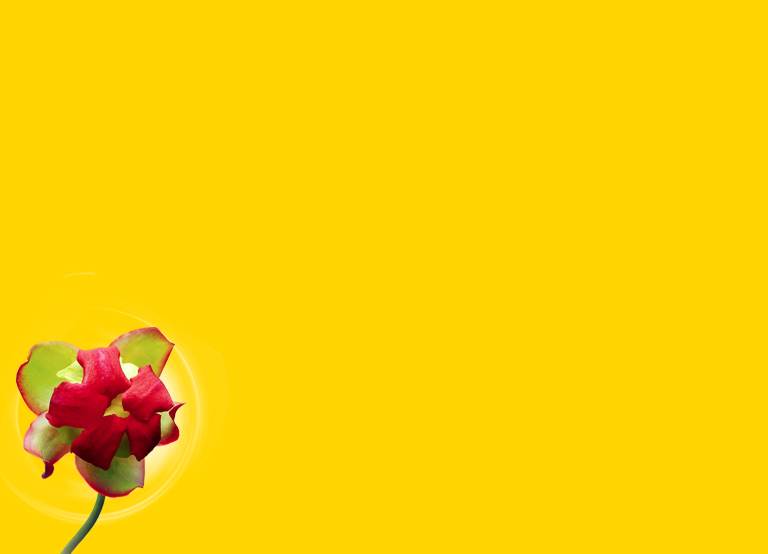 3. The Compassionate Mind Takes Action
Becomes voice for the voiceless
Touches those others are reluctant to reach
Emulates Christ—Lives to be of service
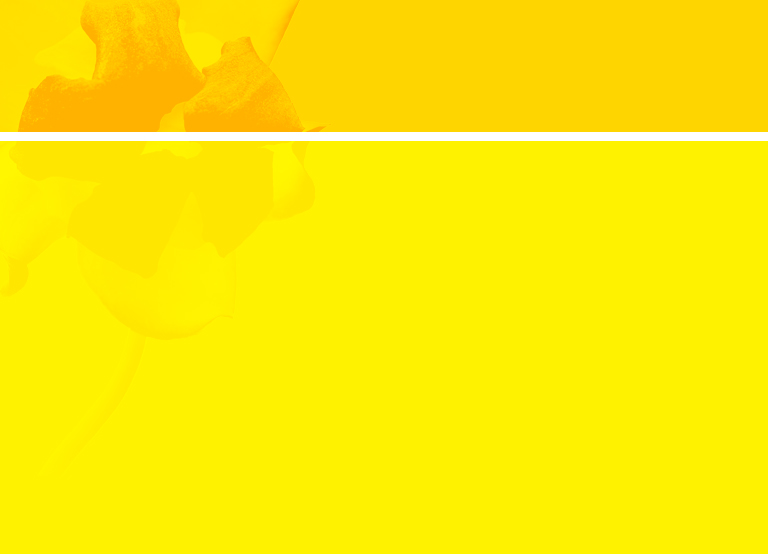 Compassion in Action
When injustice prevails, compassion considers what can be done to redress the wrong. 
When evil appears to triumph and victims are ostracized, compassion knows how to bring consolation and comfort to the oppressed. 
When abuse strikes, compassion protects the prey of perpetrators and looks for ways to bring healing
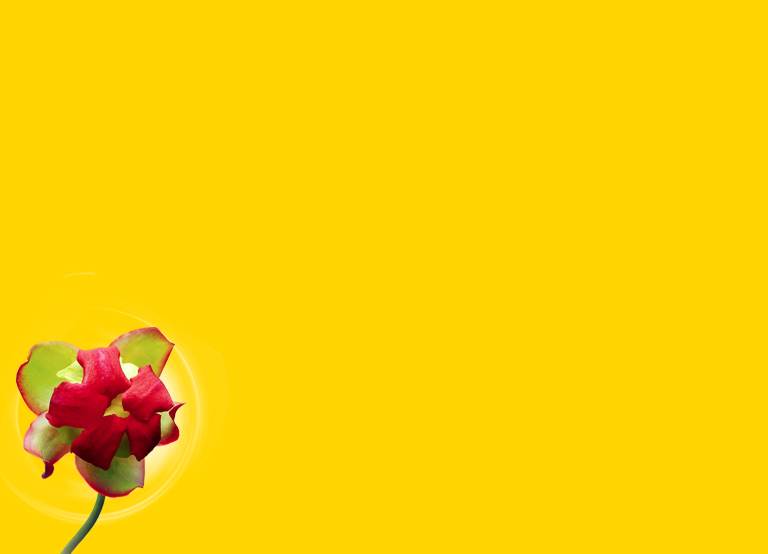 4. The Compassionate Mind is a Healthy Mind.
Looking out for the needs of others enhances health
By lowering blood pressure and cortisol levels
By being receptive to social support
By more easily handling stress
By better maintaining well begin
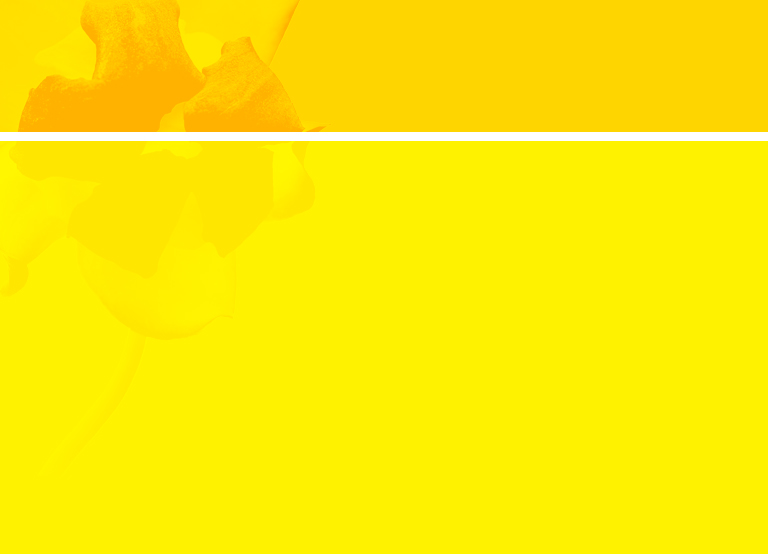 Be still and know that 
I am God.
Psalms 46:10, NKJV
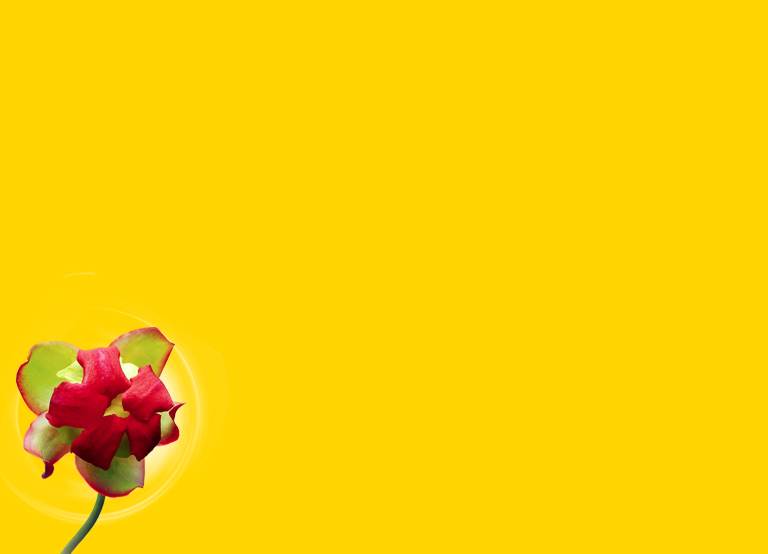 …to console those who mourn in Zion, to give them beauty for ashes, the oil of joy for mourning, the garment of praise for the spirit of heaviness...
Isaiah 61:3, NKJV
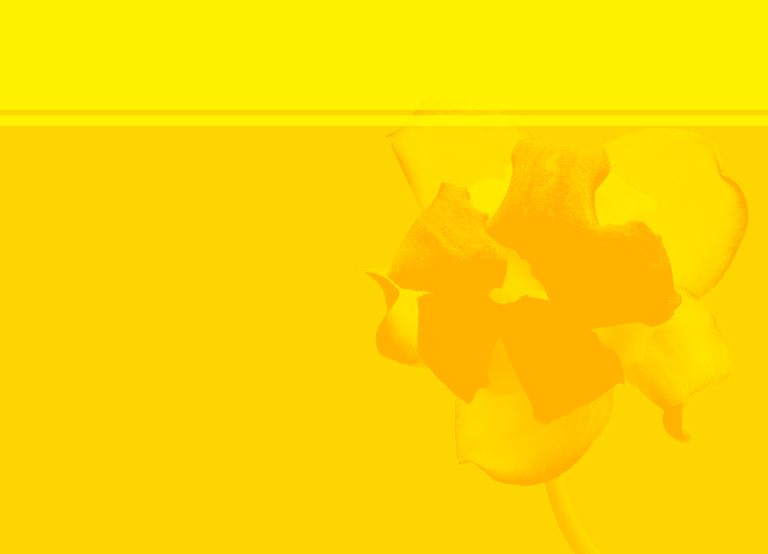 For I will restore health to you, and heal you of your wounds, says the Lord....
Jeremiah 30:17, NKJV
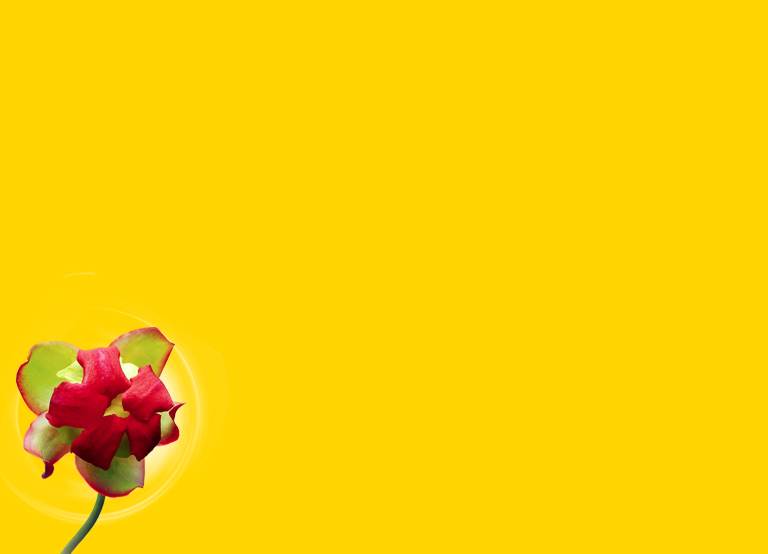 Now to Him who is able to do exceedingly abundantly above all that we ask or think, according to the power that works in us, to Him be glory in the church by Christ Jesus throughout all ages, world without end ....
Ephesians 3:21, 21, NKJV
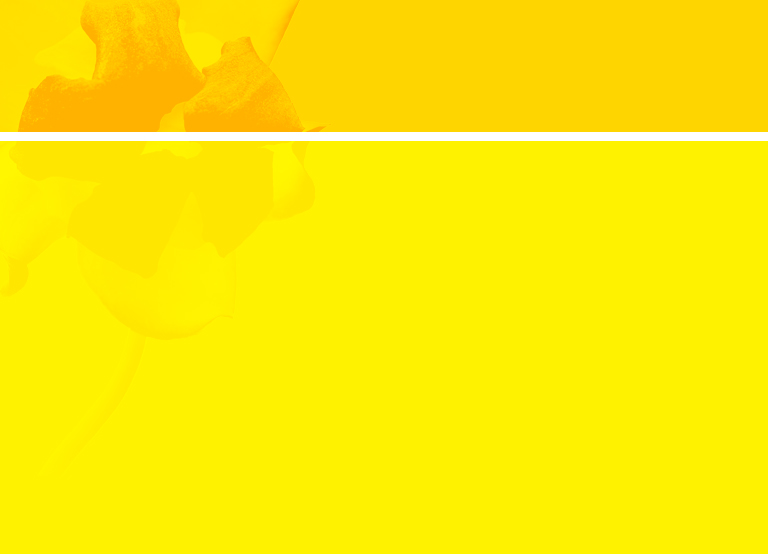 JESUS is able
Jesus is able to turn your battles to breakthroughs
your hurts to healing
your mess to a message
your obstacles to opportunities
your pain to praise
your problems to possibilities
your test to a testimony
your trials to triumphs
your wounds to wellness
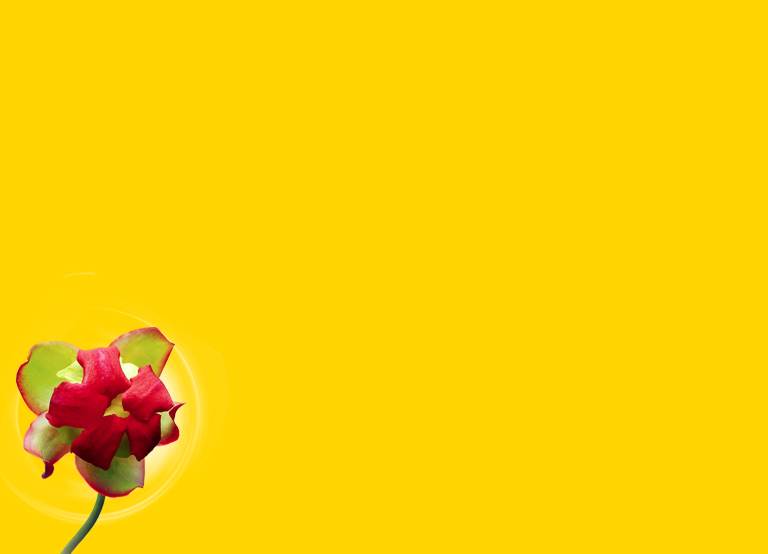 Jesus will change you 
from  a victim to a victor.